A BETTER WAY
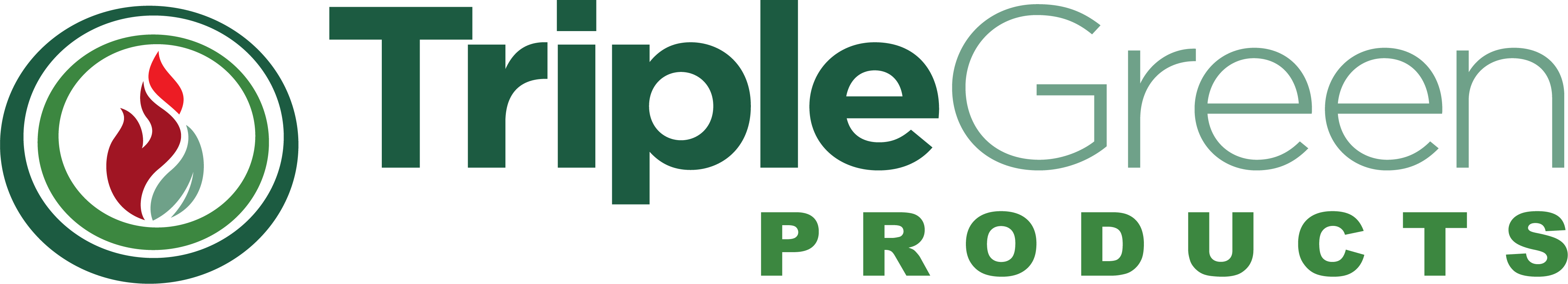 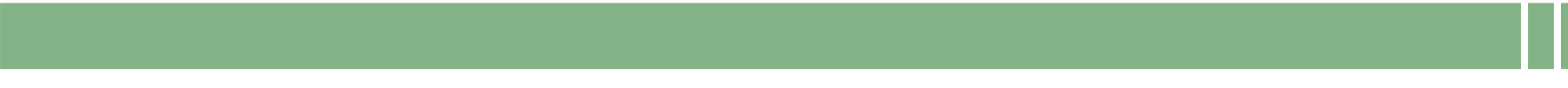 Introducing:
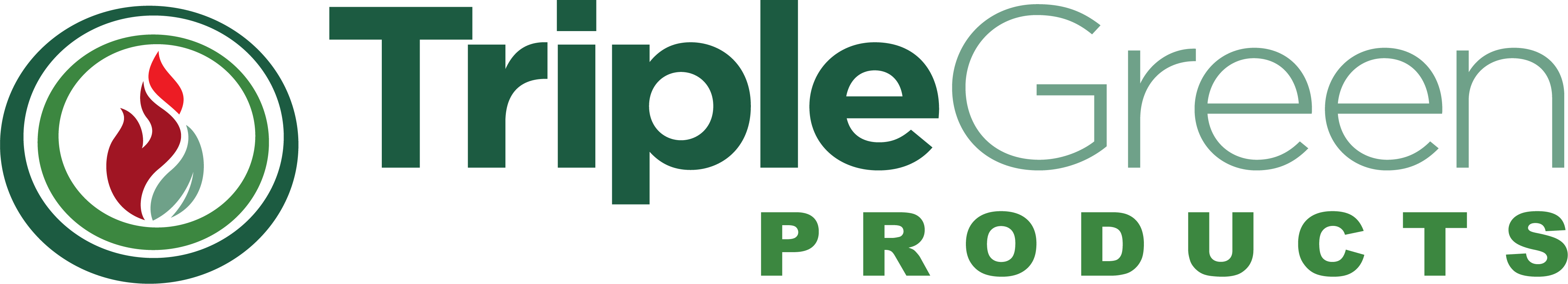 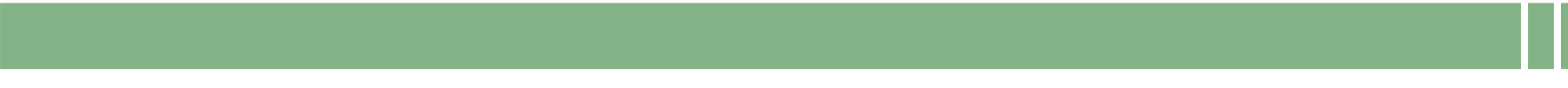 What We Do
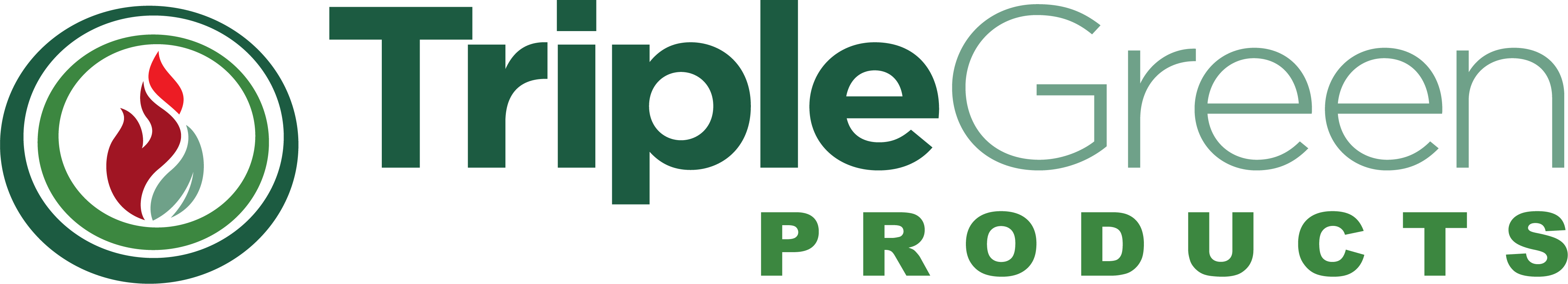 [Speaker Notes: How presentation will benefit audience: Adult learners are more interested in a subject if they know how or why it is important to them.
Presenter’s level of expertise in the subject: Briefly state your credentials in this area, or explain why participants should listen to you.]
Who Are We?
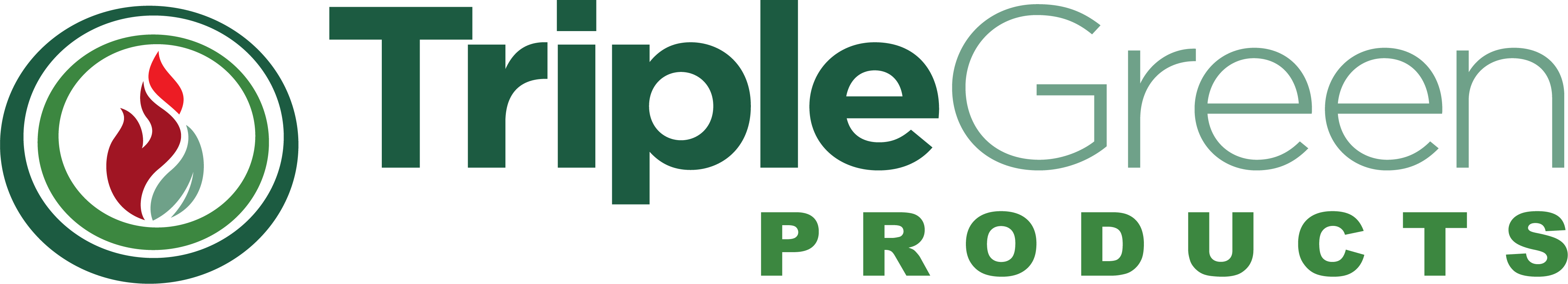 [Speaker Notes: How presentation will benefit audience: Adult learners are more interested in a subject if they know how or why it is important to them.
Presenter’s level of expertise in the subject: Briefly state your credentials in this area, or explain why participants should listen to you.]
Our Mission
To remain North America’s leading clean and renewable energy provider by manufacturing and distributing the most reliable, efficient and carbon neutral clean energy products on the market. We are committed to social responsibility and provide cutting edge renewable energy solutions that utilize solid bio-fuels to provide alternative solutions, at a fraction of current industry costs.
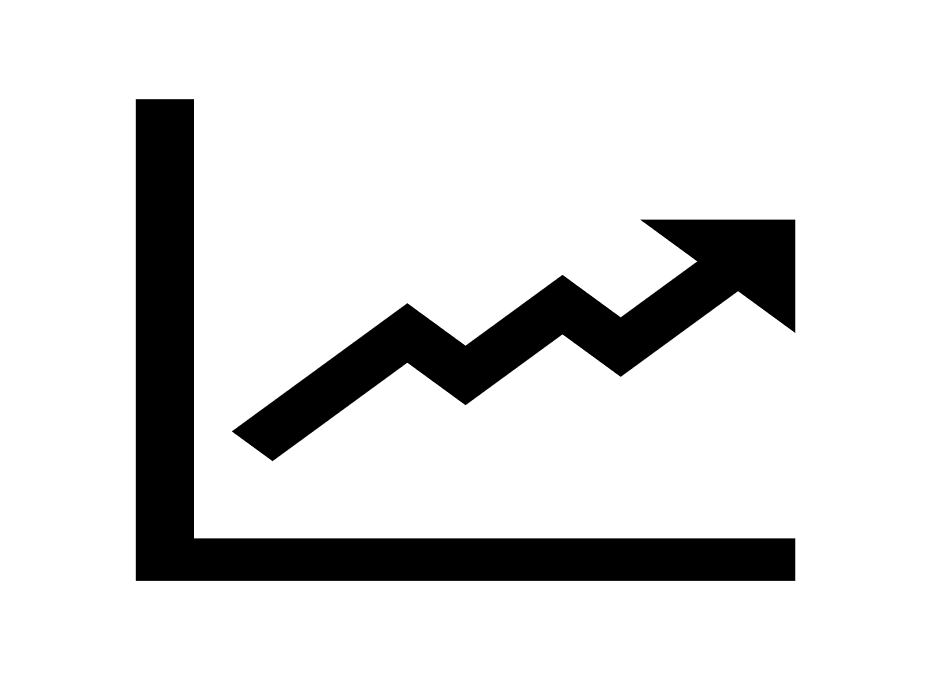 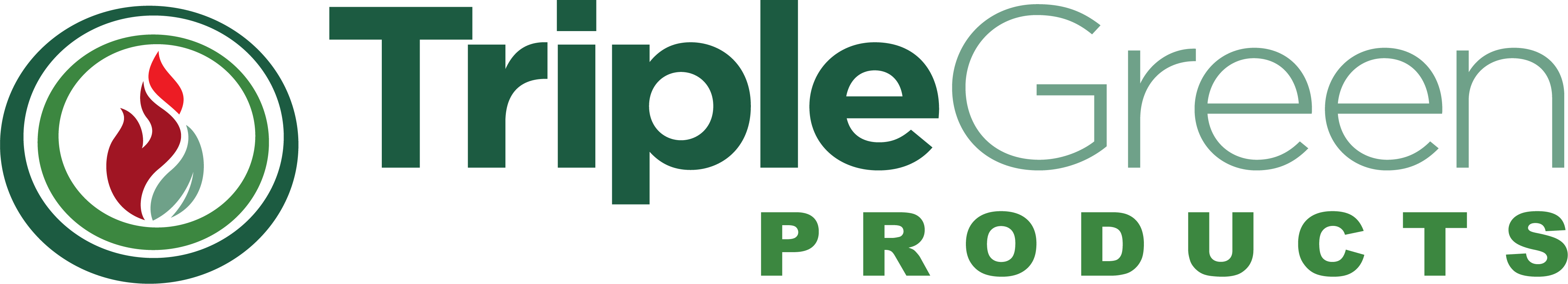 [Speaker Notes: How presentation will benefit audience: Adult learners are more interested in a subject if they know how or why it is important to them.
Presenter’s level of expertise in the subject: Briefly state your credentials in this area, or explain why participants should listen to you.]
Biomass Energy Explained
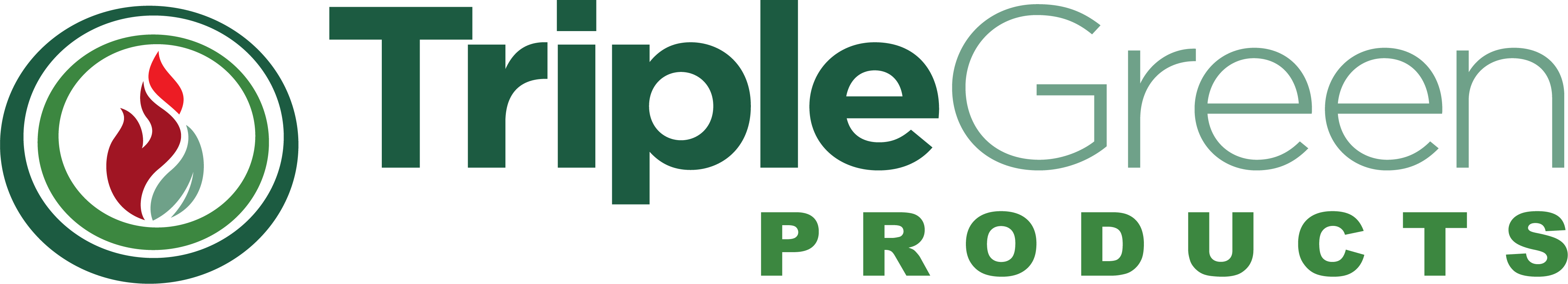 [Speaker Notes: How presentation will benefit audience: Adult learners are more interested in a subject if they know how or why it is important to them.
Presenter’s level of expertise in the subject: Briefly state your credentials in this area, or explain why participants should listen to you.]
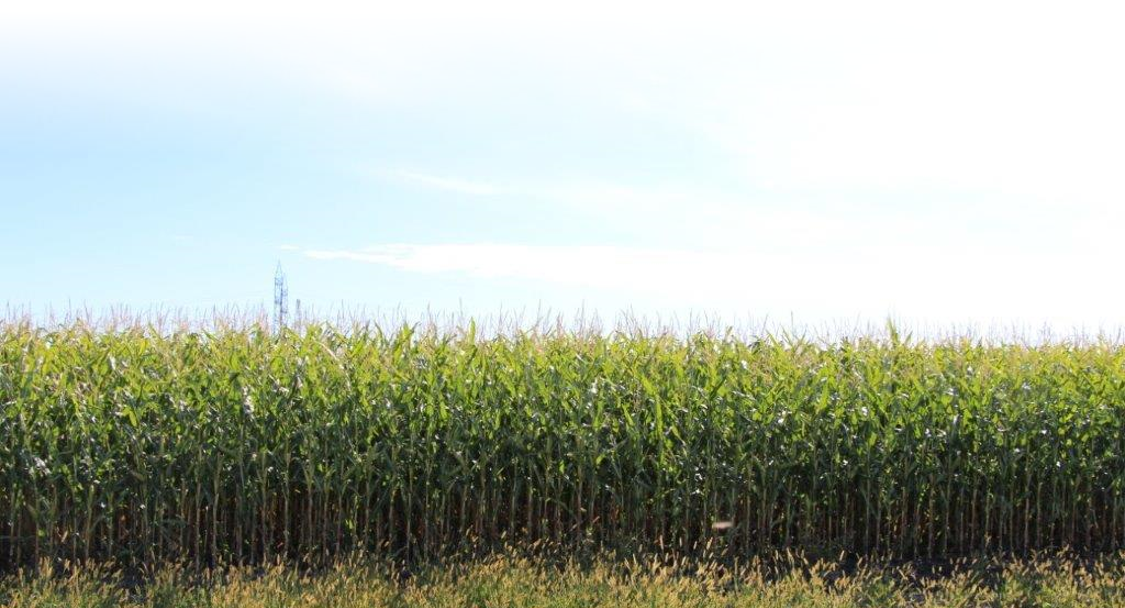 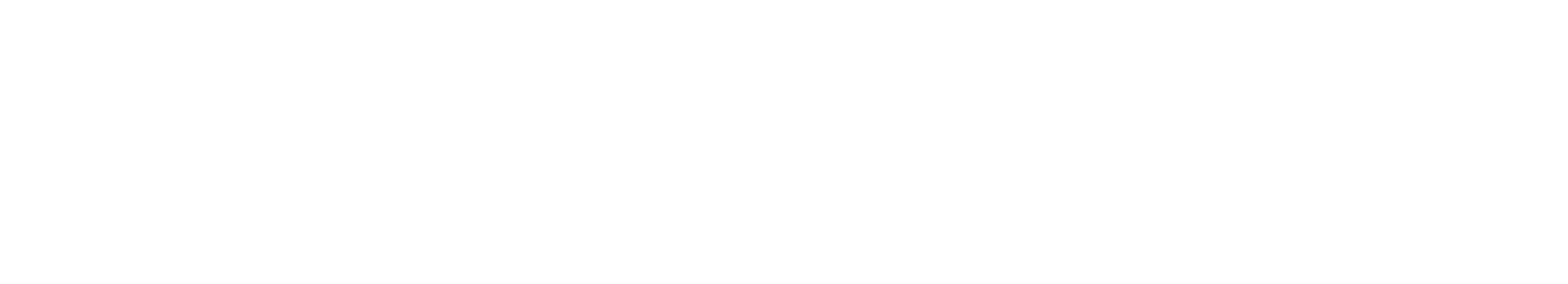 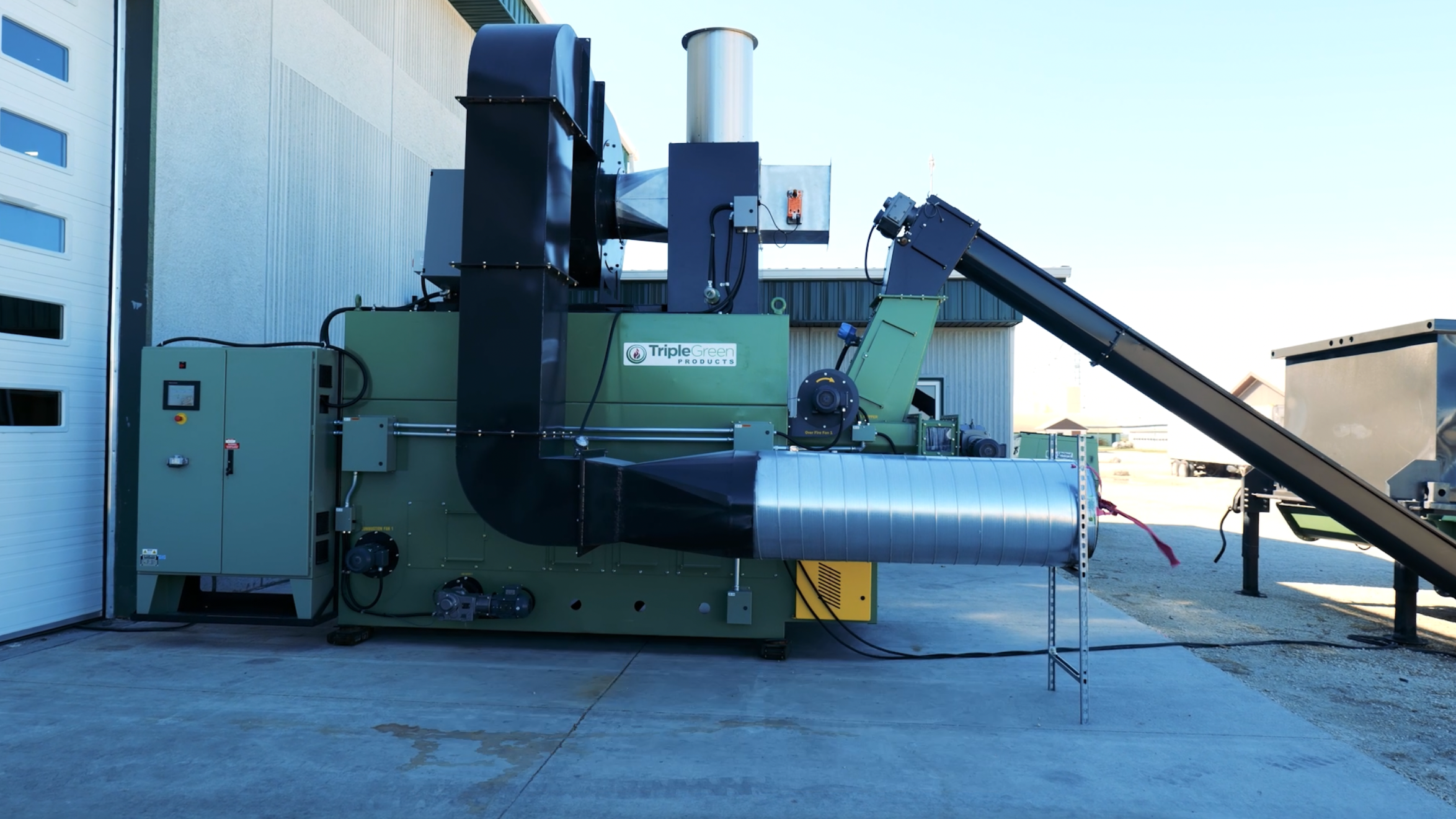 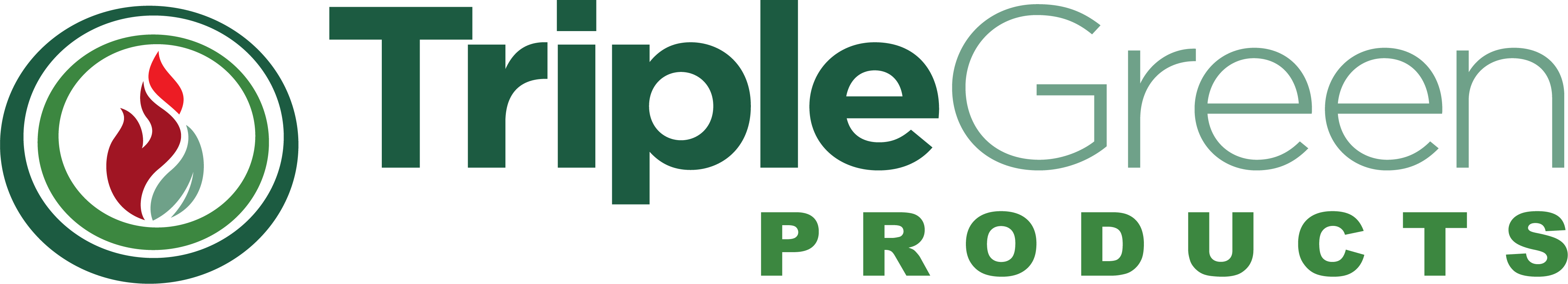 [Speaker Notes: How presentation will benefit audience: Adult learners are more interested in a subject if they know how or why it is important to them.
Presenter’s level of expertise in the subject: Briefly state your credentials in this area, or explain why participants should listen to you.]
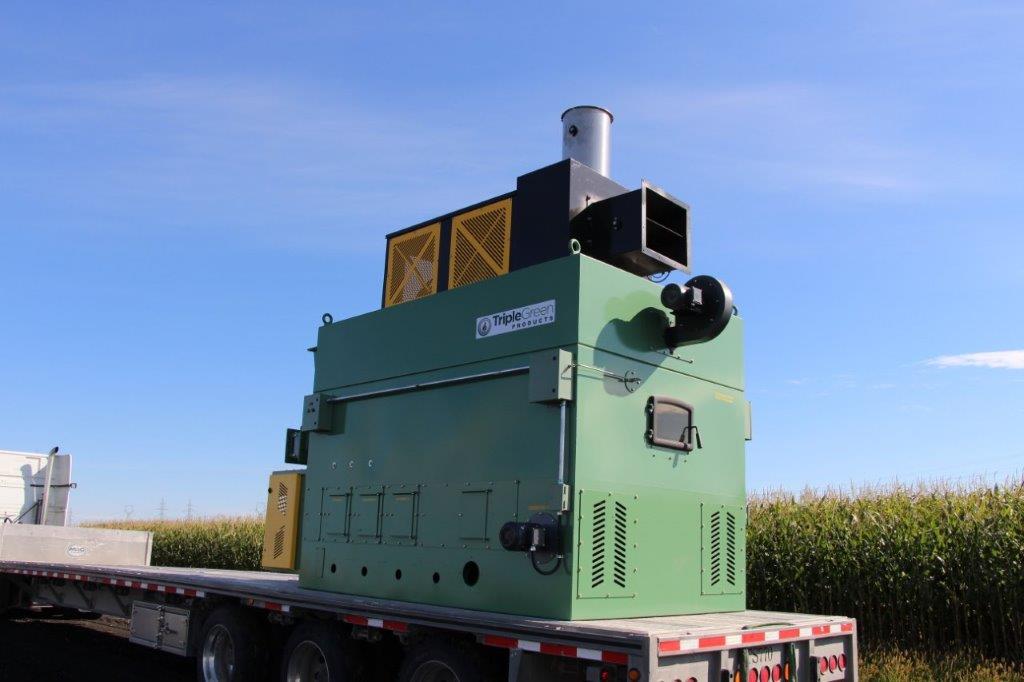 The Solution
The solution is the state-of-the-art, carbon neutral BioDryAir system that utilizes solid bio-fuels to provide heat to a conventional grain dryer at a fraction of current fossil fuel costs (even natural gas).

Significantly reduced energy costs realized immediately, netting increased profits/cost savings

Reduce carbon profile significantly with a BioDryAir system, reaping greater benefits from a tax standpoint and garnering a reputation for a commitment to a greener environment 

Implement without rebuilding your existing infrastructure
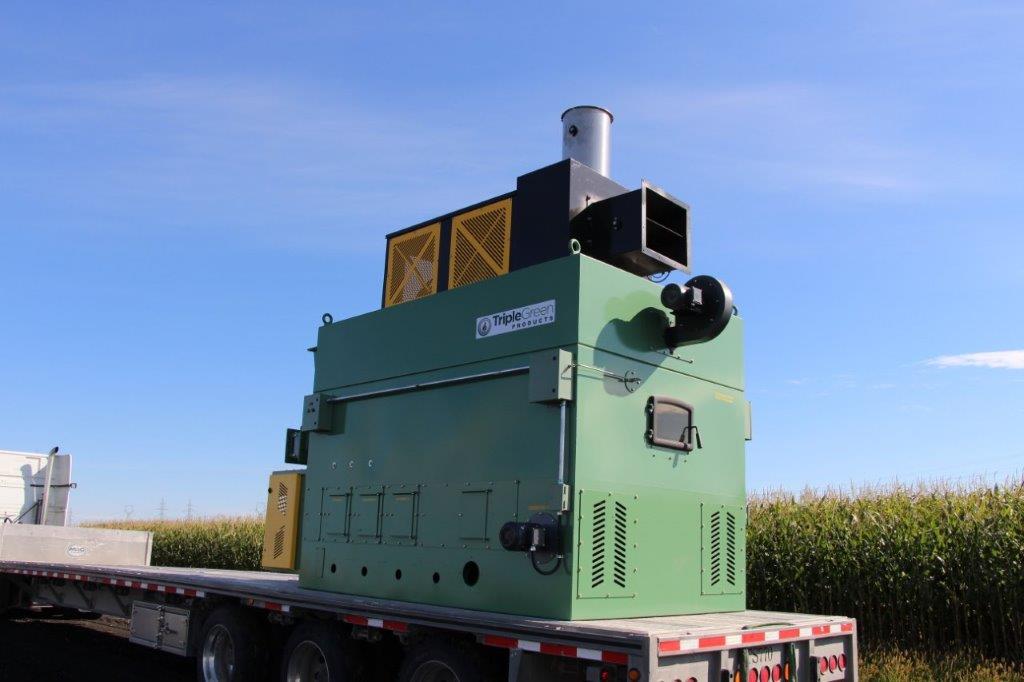 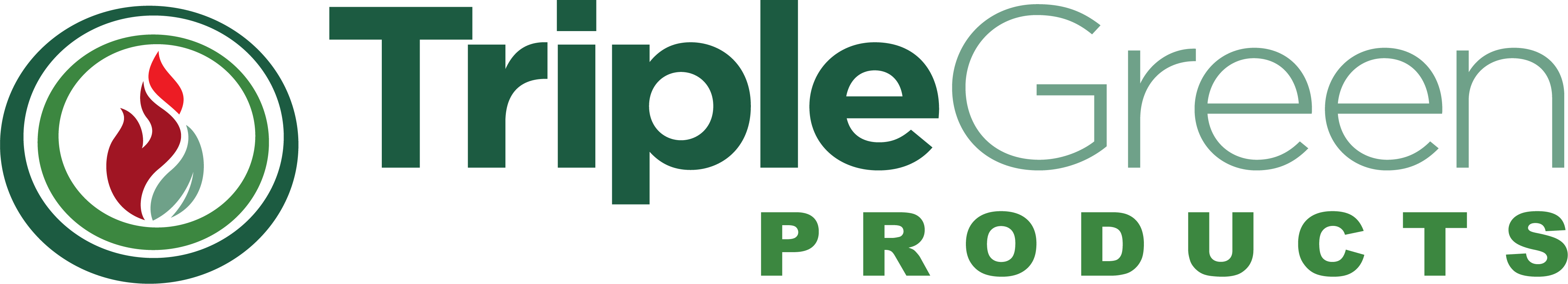 [Speaker Notes: How presentation will benefit audience: Adult learners are more interested in a subject if they know how or why it is important to them.
Presenter’s level of expertise in the subject: Briefly state your credentials in this area, or explain why participants should listen to you.]
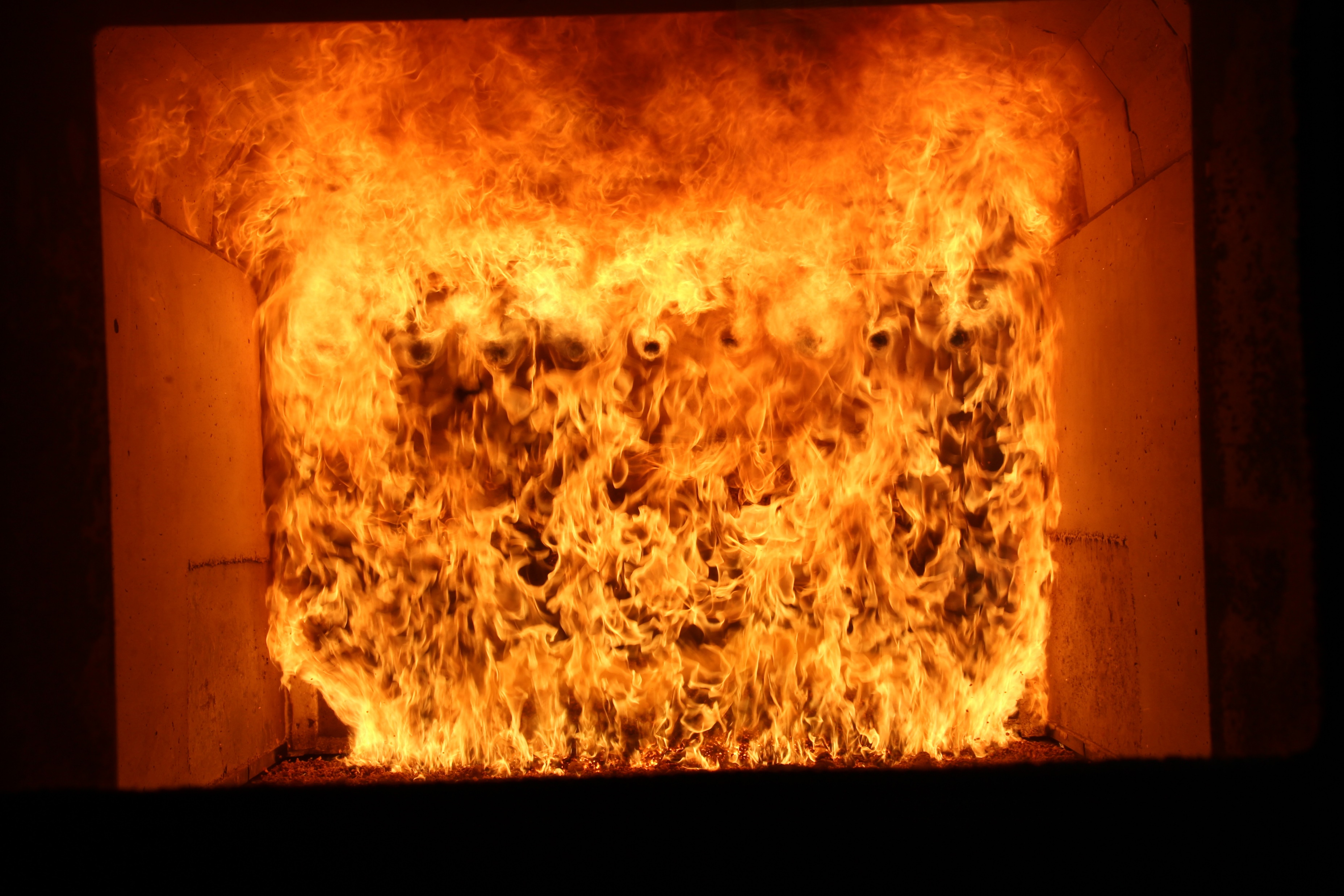 BioDryAir systems use biomass fuel combustion to generate renewable heat energy.
Energy costs are currently a significant line item for any enterprise and are going to continue to rise as fossil fuel choices become more volatile and controversial.

Carbon impact/carbon tax/carbon regulations are current realities. Sustainable biomass fueled heating is Carbon Neutral.

BioDryAir has been used in industrial mining applications for over 10 years drying various products
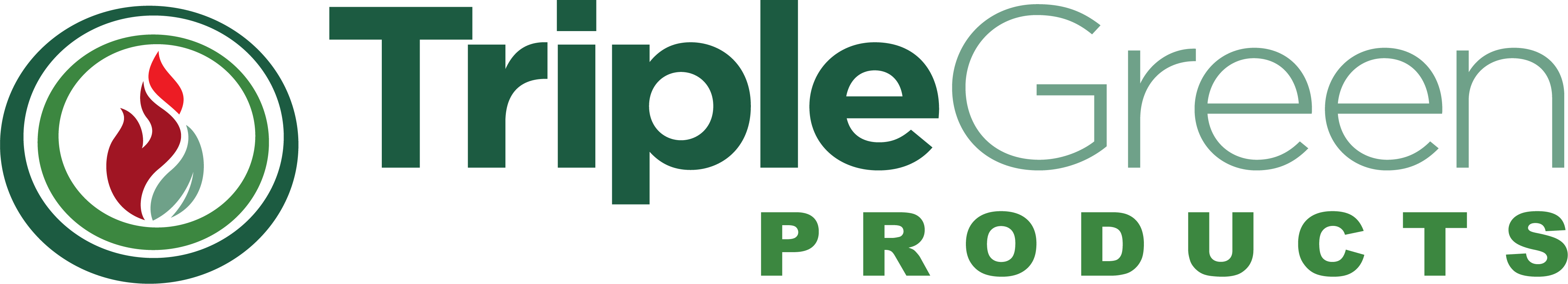 [Speaker Notes: How presentation will benefit audience: Adult learners are more interested in a subject if they know how or why it is important to them.
Presenter’s level of expertise in the subject: Briefly state your credentials in this area, or explain why participants should listen to you.]
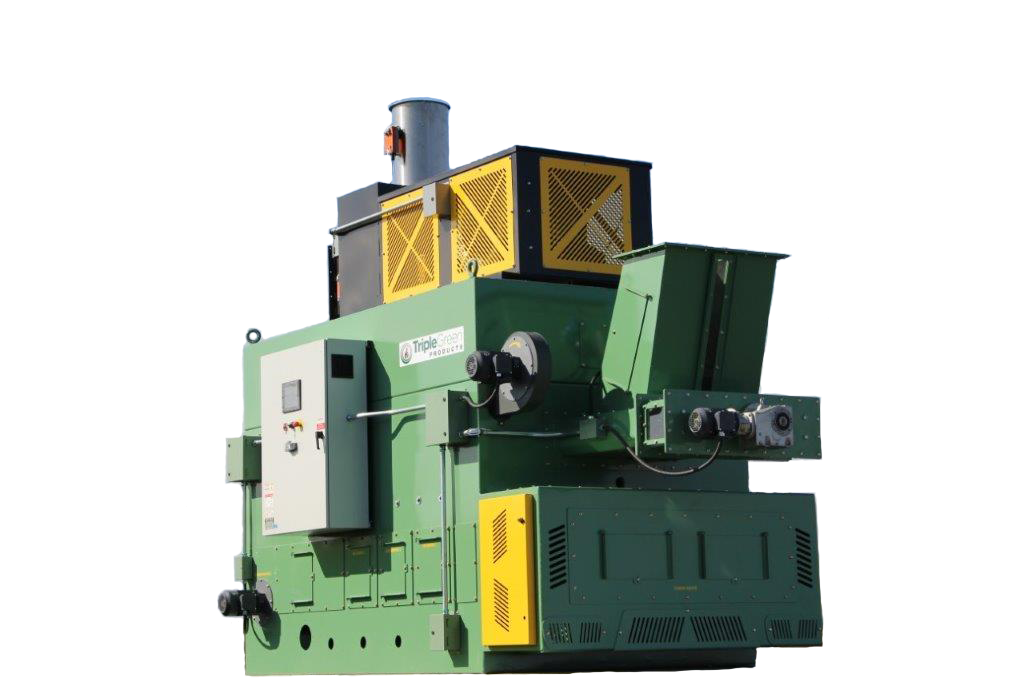 The Benefits of a TGP BioDryAir
Each model is turn-key and able to integrate with existing conventional grain dryers

TGP systems feature unique benefits exceeding all current emission standards. Features include:
High Efficiency Biomass Combustion
Compatible with existing grain dryers
Fully Automated Control System w/Touch Screen Monitor
Smartphone Connectivity
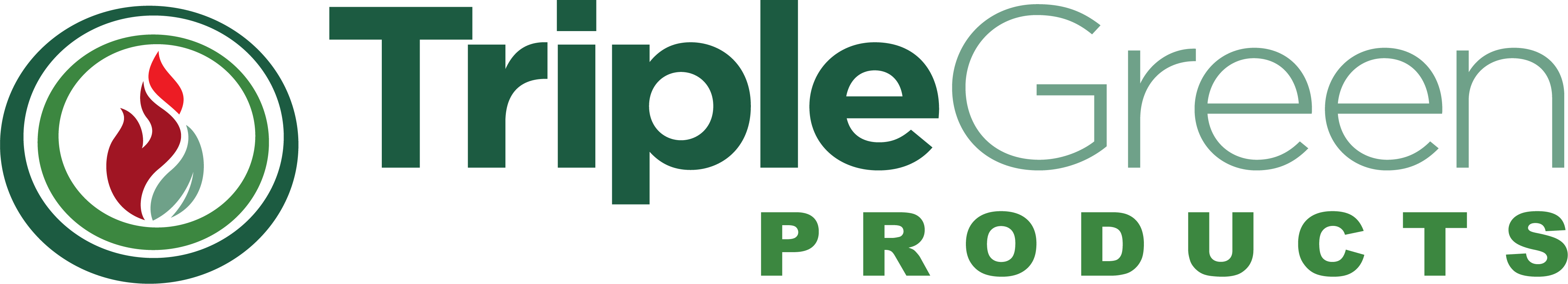 [Speaker Notes: How presentation will benefit audience: Adult learners are more interested in a subject if they know how or why it is important to them.
Presenter’s level of expertise in the subject: Briefly state your credentials in this area, or explain why participants should listen to you.]
Based on a Saskatchewan farm of 9,160 acres, drying 568,400 bushels
Using BDA-1654
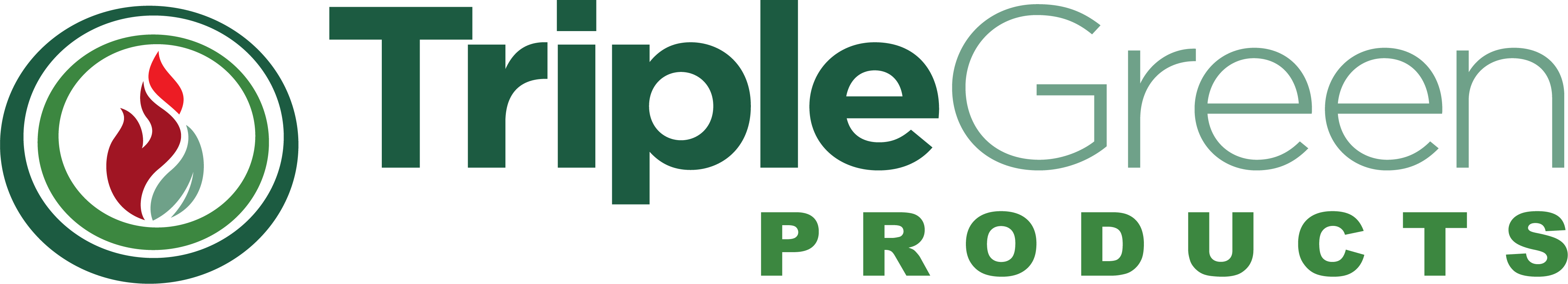 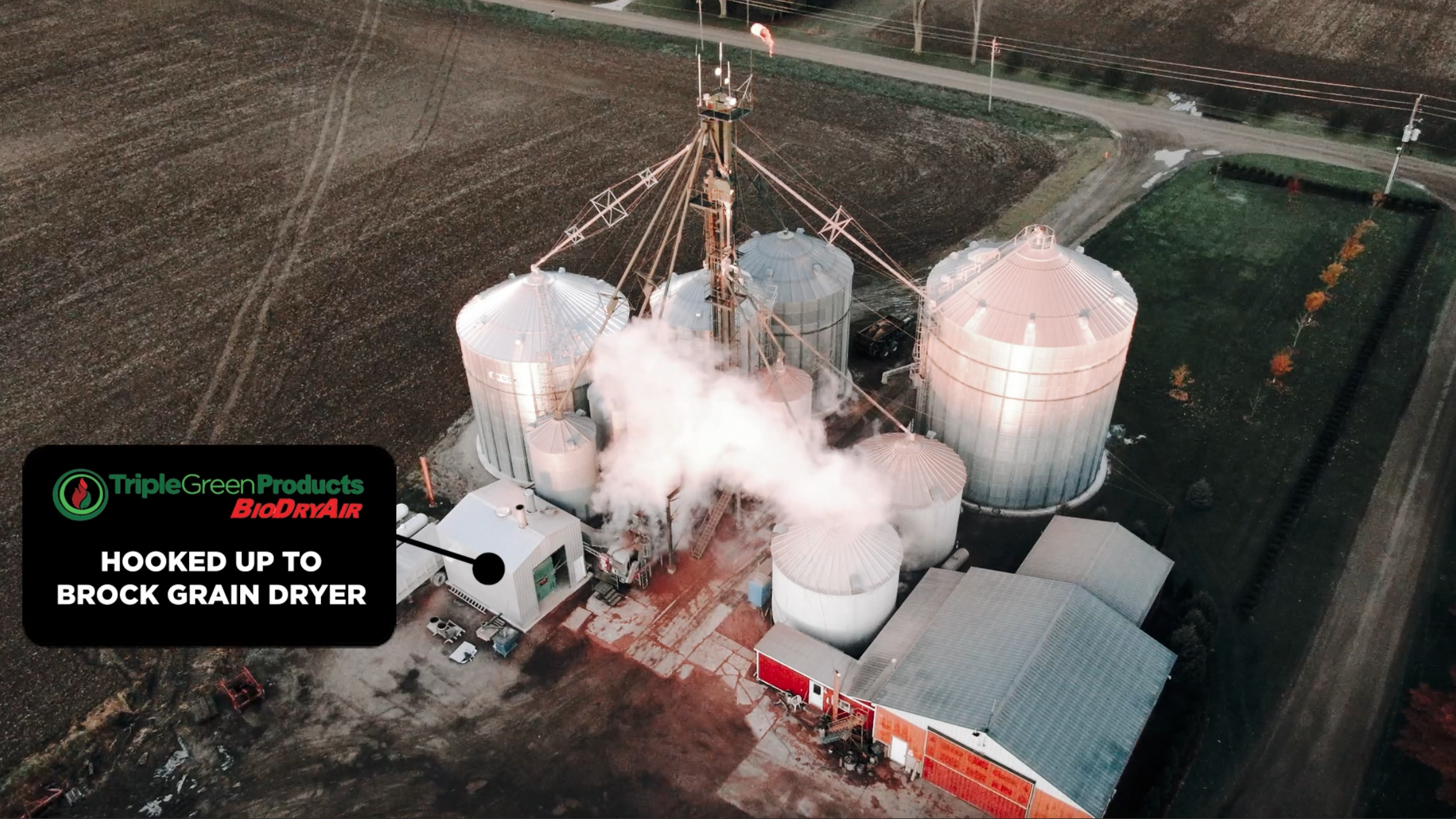 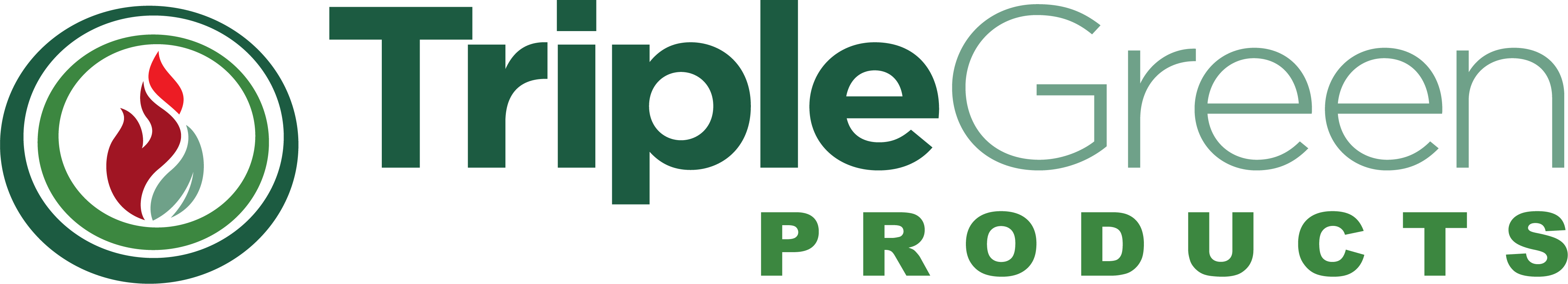 [Speaker Notes: How presentation will benefit audience: Adult learners are more interested in a subject if they know how or why it is important to them.
Presenter’s level of expertise in the subject: Briefly state your credentials in this area, or explain why participants should listen to you.]
Based on an Ontario farm of 1,150 acres, drying 252,530 bushels – starting at a moisture level off 33% and drying to a 15.5% moisture

Using BioDryAir
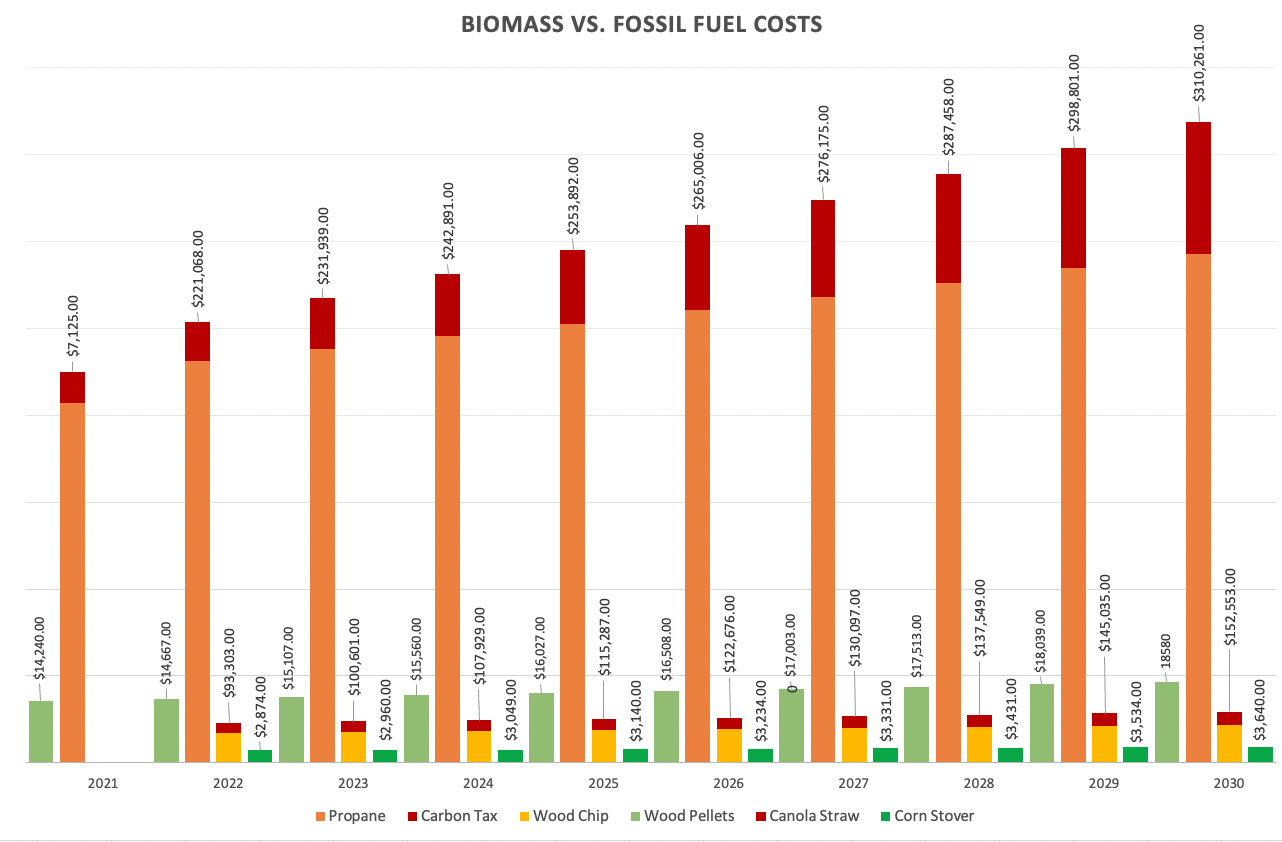 Based on a Saskatchewan farm of 9,160 acres, drying 568,400 bushels
Using BDA-1654
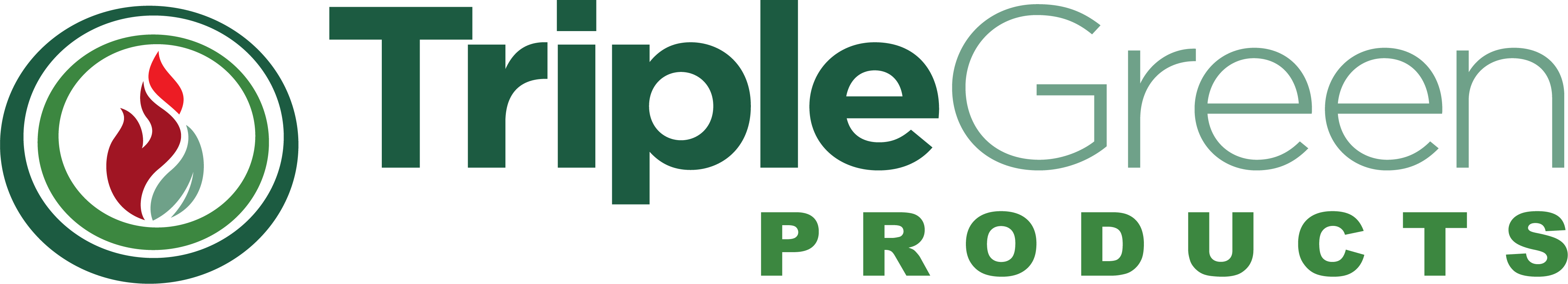 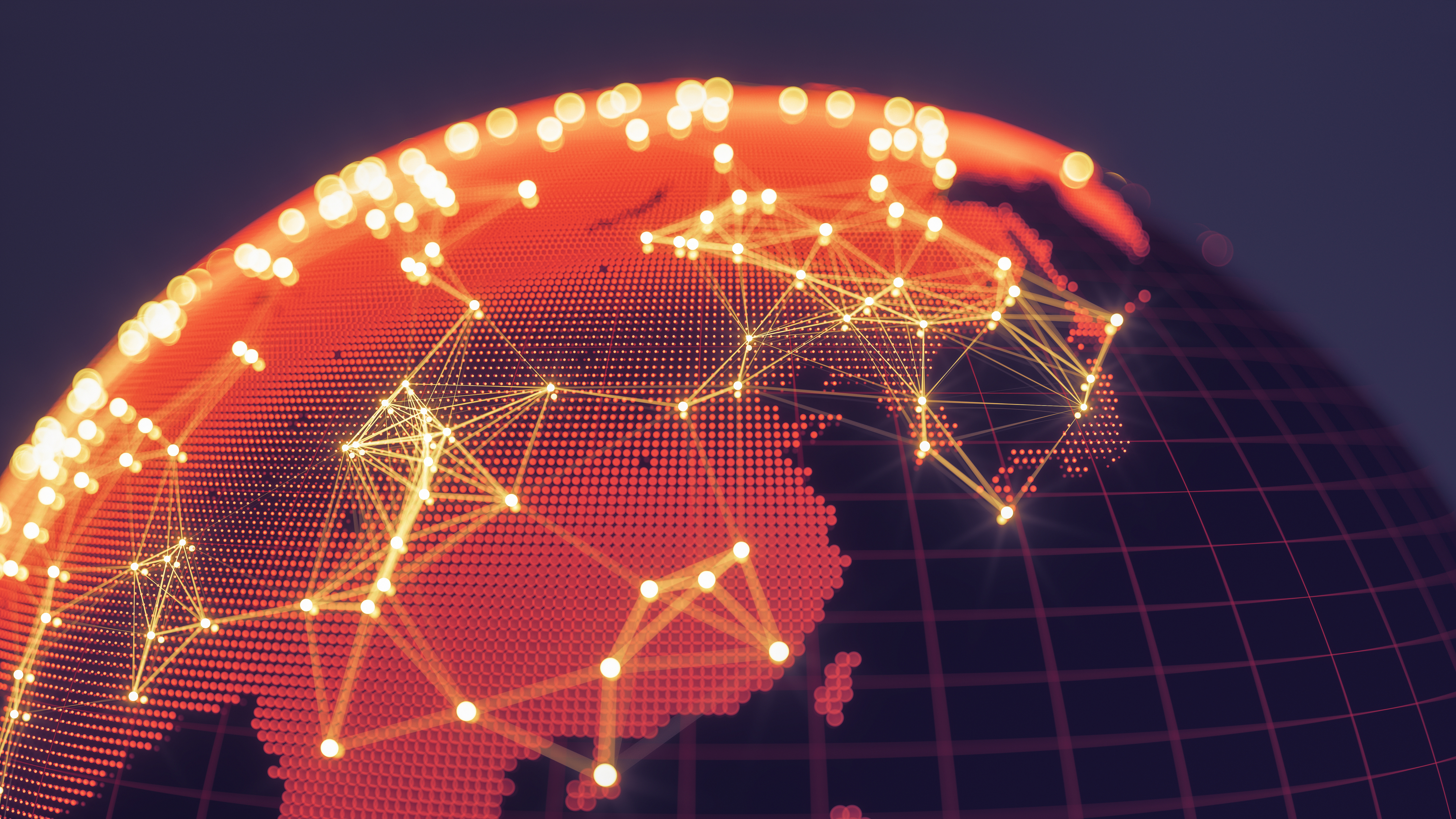 Our Dealer Network Spans from Coast to Coast
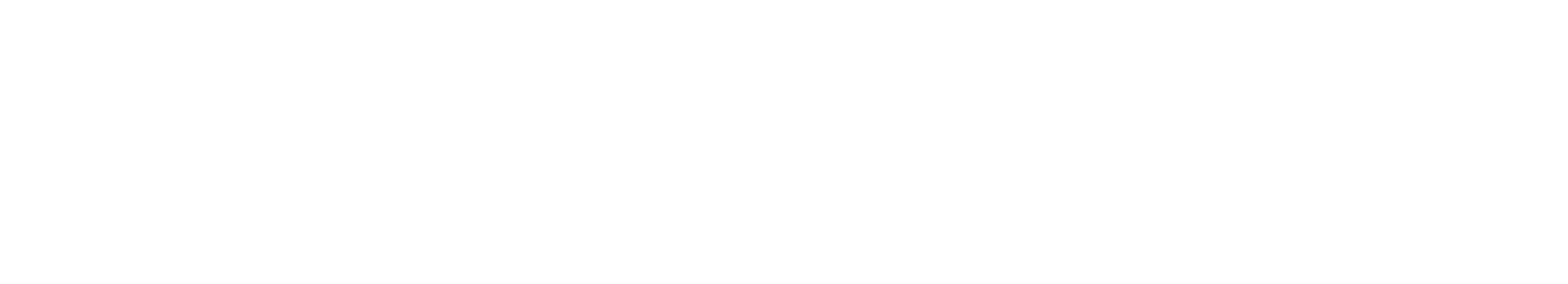 [Speaker Notes: How presentation will benefit audience: Adult learners are more interested in a subject if they know how or why it is important to them.
Presenter’s level of expertise in the subject: Briefly state your credentials in this area, or explain why participants should listen to you.]
Triple Green Products …A Better Way
A Carbon Neutral solution.

With a Sustainable, increasingly abundant biomass fuel sources.

That is Environmentally Friendly.

Enjoy Fuel Cost Savings from 30% - 80% - even compared to natural gas.
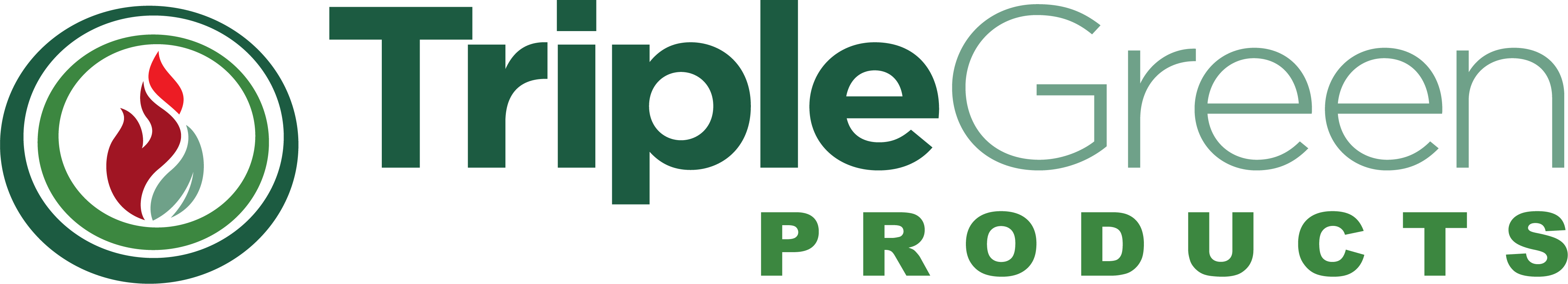 [Speaker Notes: How presentation will benefit audience: Adult learners are more interested in a subject if they know how or why it is important to them.
Presenter’s level of expertise in the subject: Briefly state your credentials in this area, or explain why participants should listen to you.]
Why Choose Triple Green Products?
We at Triple Green Products believe that if a product is made better, it lasts longer and therefore costs less. This makes our products the most economical solution.                                         

We really do offer  - 
“A Better Way”!
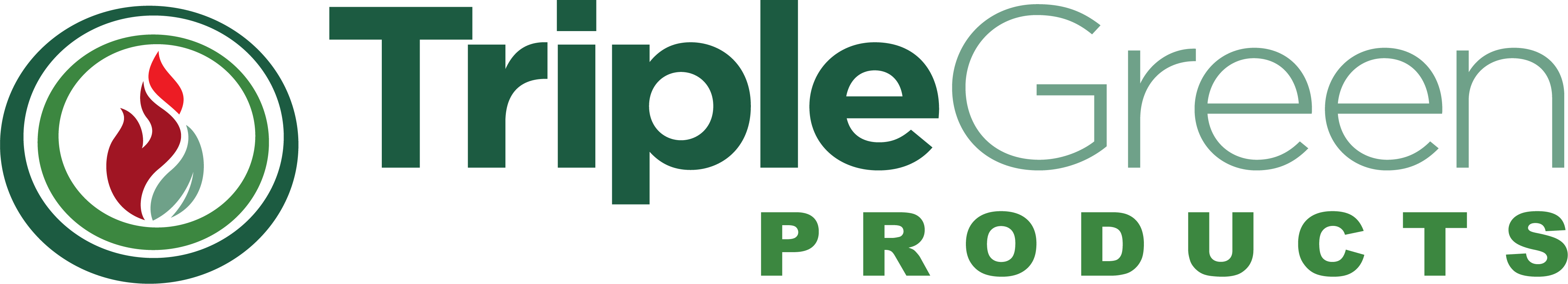 [Speaker Notes: How presentation will benefit audience: Adult learners are more interested in a subject if they know how or why it is important to them.
Presenter’s level of expertise in the subject: Briefly state your credentials in this area, or explain why participants should listen to you.]
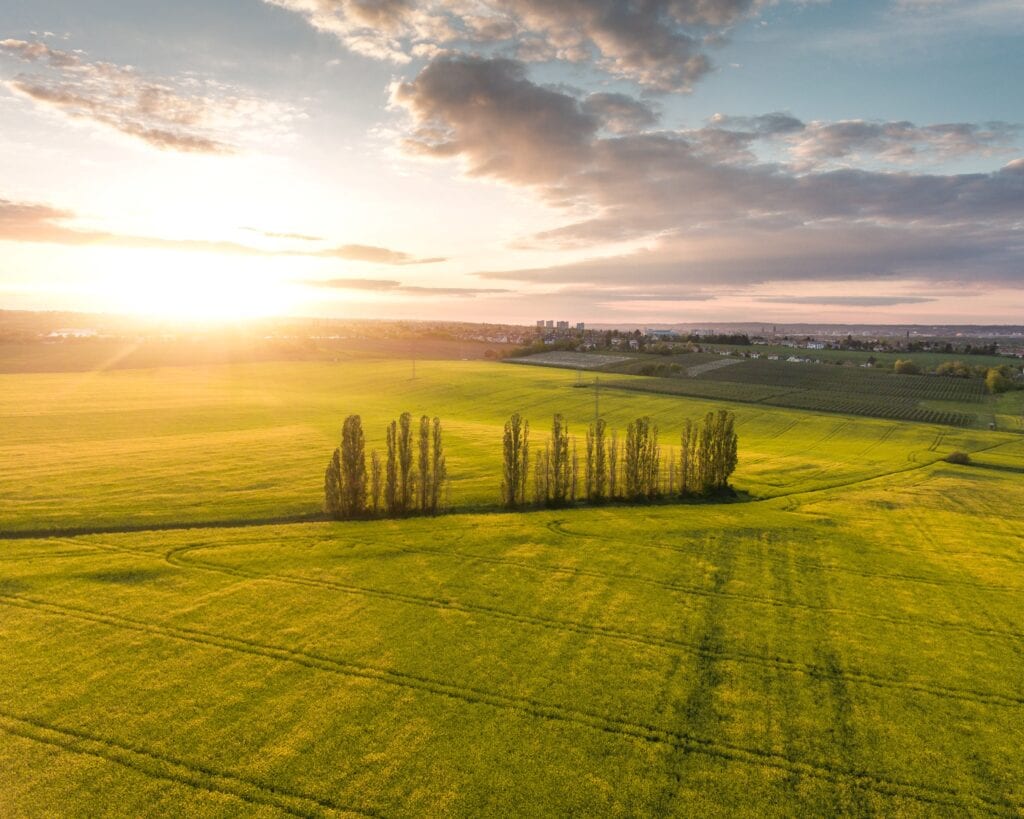 Contact Us
Triple Green Products
Box 119 – R.R. #1
Morris, Manitoba
R0G 1K0  Canada

Office: 1.204.746.6333
Toll Free: 1.855.373.2378

info@triplegreenproducts.com
www.triplegreenproducts.com
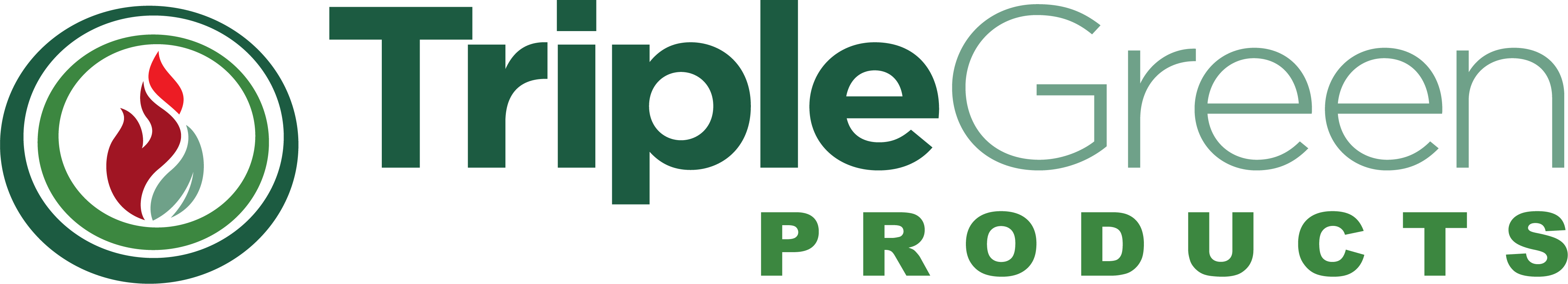 [Speaker Notes: How presentation will benefit audience: Adult learners are more interested in a subject if they know how or why it is important to them.
Presenter’s level of expertise in the subject: Briefly state your credentials in this area, or explain why participants should listen to you.]
A BETTER WAY
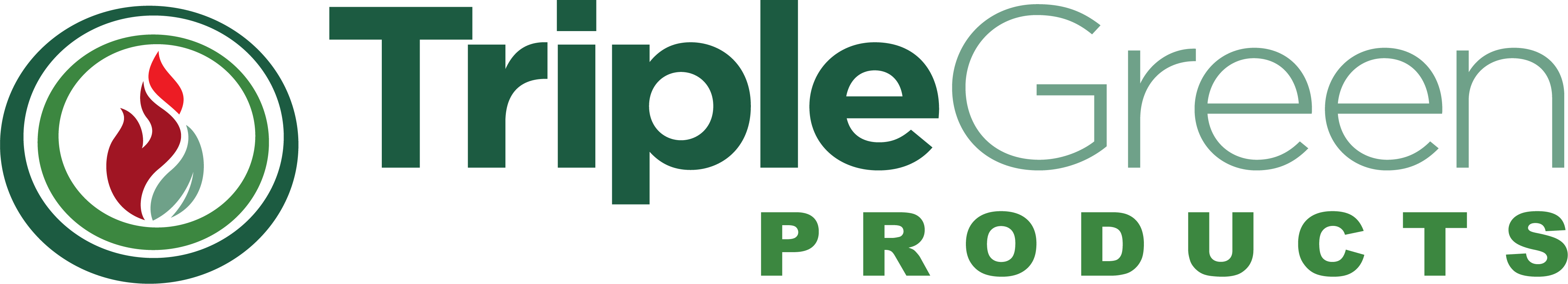 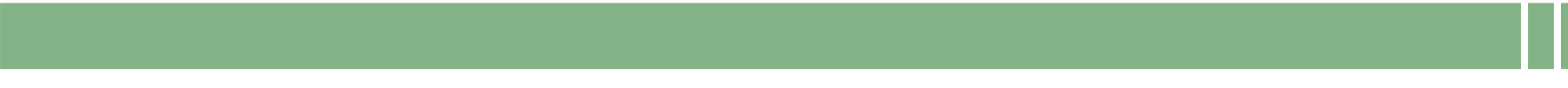